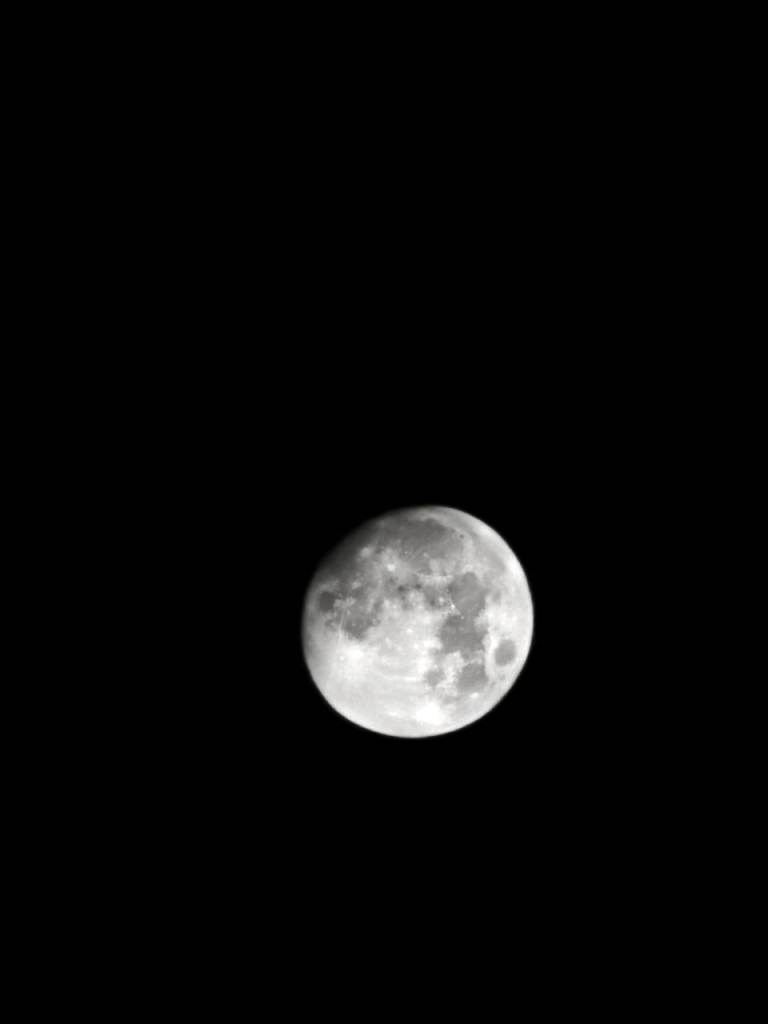 Head to the  Moon … Always … Because when you fall you shall fall among the Stars.
Attriqah Secondary School
Nahid al-Sha’shai
a Saudi agency established by a royal order on December 27, 2018. The agency is chaired by Sultan bin Salman, who flew aboard the U.S. Space Shuttle Discovery in the 1980s as the first Arab in space
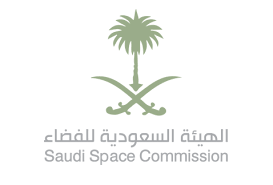 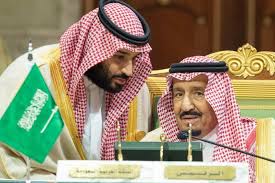 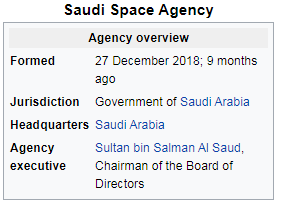 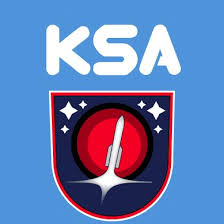 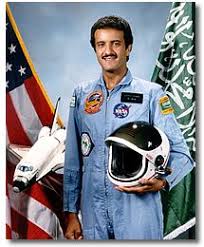 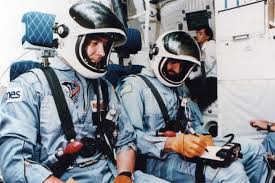 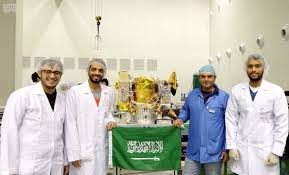 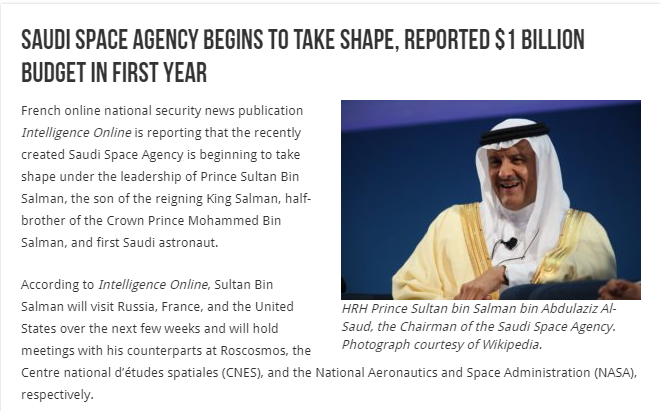 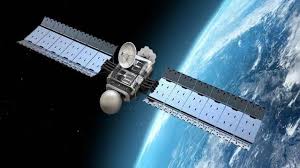 Space Week
7th October – 11October
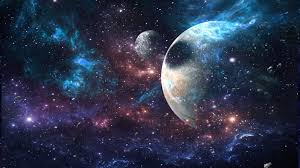